2020 – 2021 Student End of Year Snapshot:SEY FUNDAMENTALS
Jesse Cooper
cooper_j@cde.state.co.us
1
Agenda
SEY Snapshot Overview
End of Year Collection Schedule
SEY Changes for 2020-2021
Regular Process Phase
Interchange Uploads
Interchange Errors
Exceptions
Snapshot
Snapshot Errors
Submission
Cross LEA Phase
Adjustments
Post-Cross LEA Phase
Adequate Documentation
Rates and Reporting
2
SEY Snapshot Overview
3
What is the End of Year Snapshot?
4
Purpose of SEY
Data from the Student End of Year snapshot produces graduation, completion, and dropout rates. This information informs policy at the state and federal level and becomes public information that is used in official reports and news articles. 
Data from the Student End of Year snapshot is used in school and district-level accountability measures.
Accuracy is ESSENTIAL!
5
Ensuring Accuracy
6
[Speaker Notes: Review your data
SME – EL, finance, special ed department, registrar]
End of Year Collection Schedule
7
Collection Schedule: Regular Phase
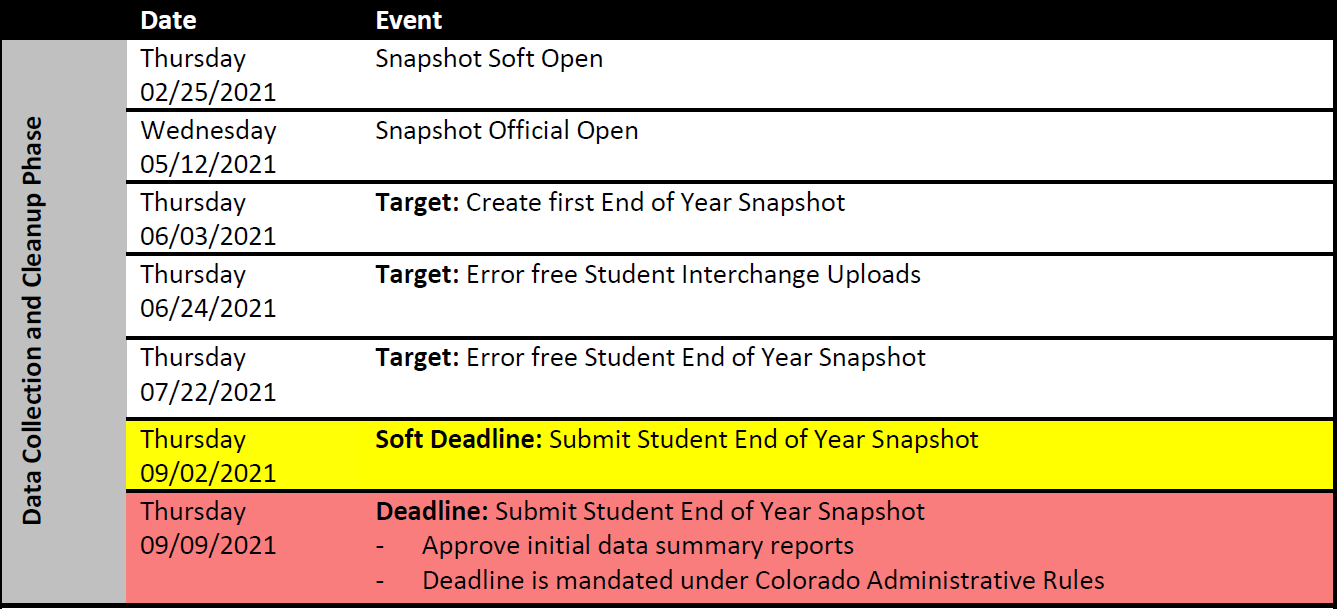 8
Collection Schedule: Cross LEA Phase
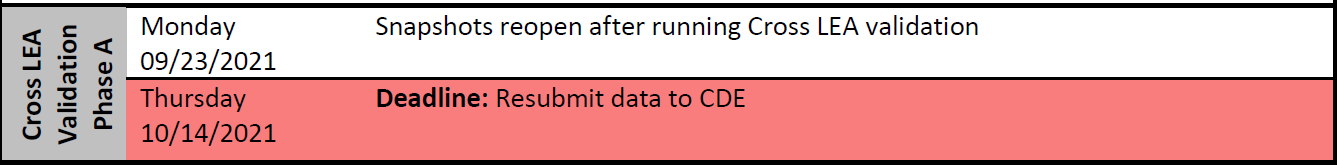 9
Collection Schedule: Post-Cross LEA Phase
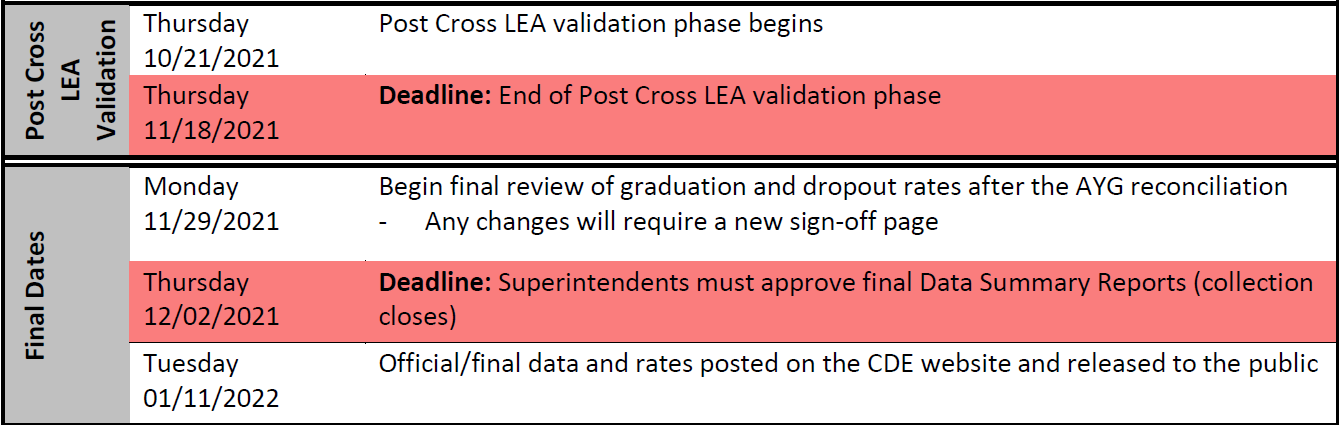 10
SEY Changes for 2020-2021
11
Overview of Changes
12
Regular Process Phase
13
CDE Identity Management
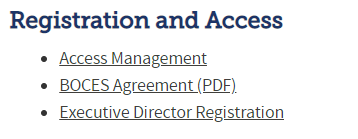 1
http://www.cde.state.co.us/idm
2
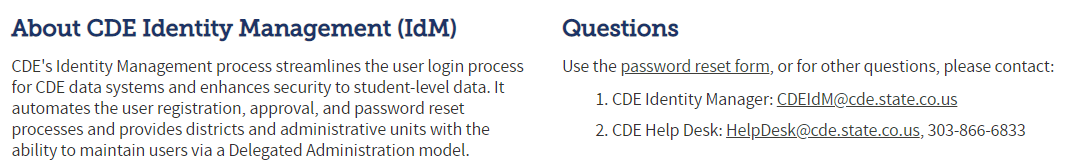 3
14
CDE Identity Management
You can only have one role for each Collection. 

An LEAAPPROVER can do all the things an LEA User can do.

Link to full instructions: http://www.cde.state.co.us/datapipeline/assigneoyroles
15
Student Interchange Preparation
Get SASIDs for your new students
Through RITS or Data Pipeline
Resources on getting SASIDs can be found here:
http://www.cde.state.co.us/datapipeline/yr_rits 

Create Extracts from your Student Information System
Pull data for the Student Demographic/Profile file and Student School Association
Data Pipeline accepts .csv, .xls, .xlsx formats
.xls is the recommended format
If opening file in Excel, please make sure you don’t lose leading zeros
CDE has a guide to keeping leading zeros on Student Interchange website
CDE recommends using a file naming convention:
Example: 0110_DEM_EOY_10112016.xls
Spaces in the file name are not allowed
16
Student Interchange Preparation
Upload interchange files



Wait for a Confirmation Email from the Pipeline System
The email will show you the number of errors in your upload
Resolve ALL errors in your interchange files
Check your error reports

Update your Interchange files to address the errors
Update in SIS  Extract  Upload to Pipeline
Edit Record Tool (Data Pipeline)
17
Data File Upload
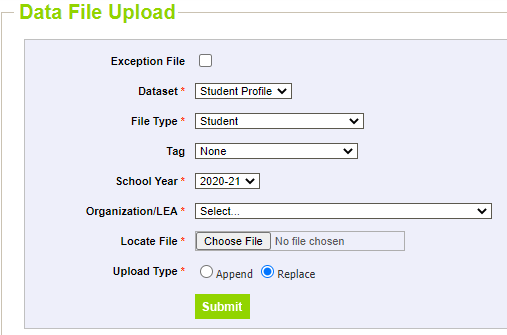 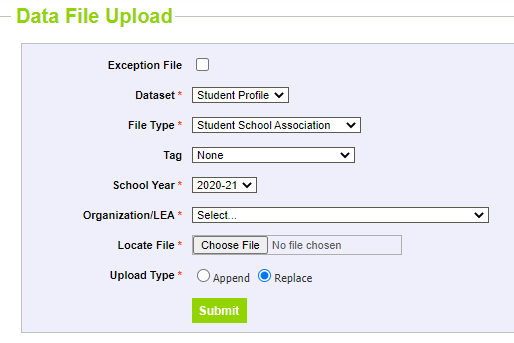 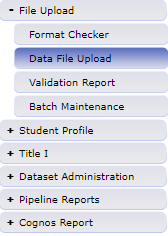 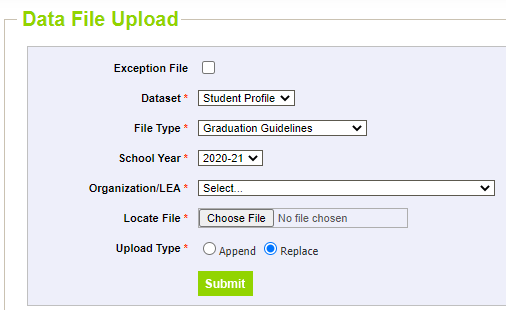 18
Pipeline Reports: Error Report
Select file type:
Student (demographic)
Student School Association
Graduation Guidelines
Student End of Year
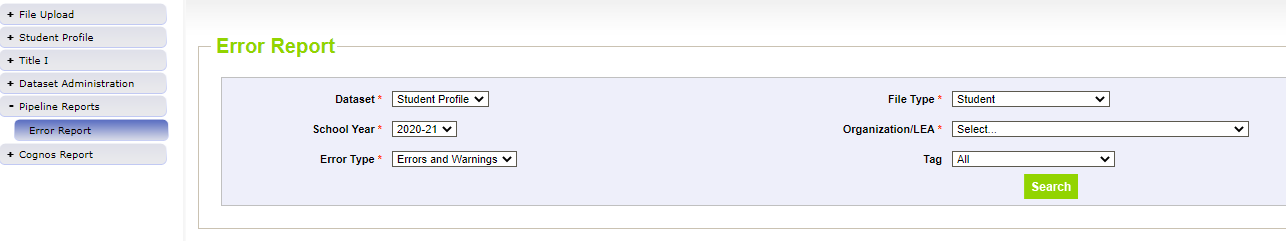 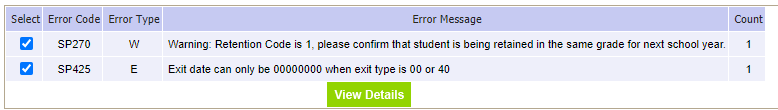 This will show you the entire record for the student flagging the error/warning
19
Student Interchange: Cognos Reports
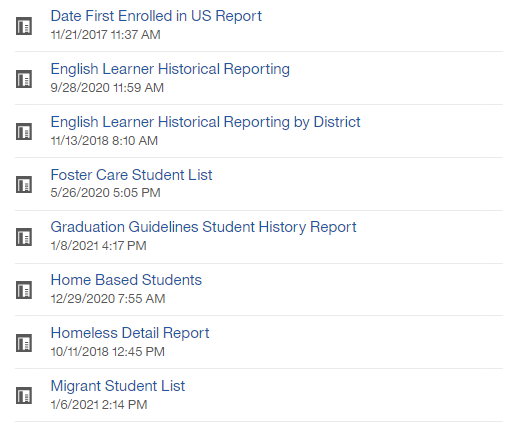 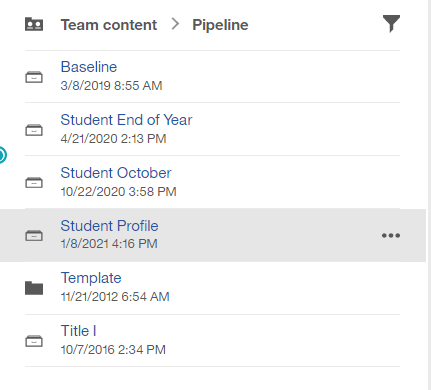 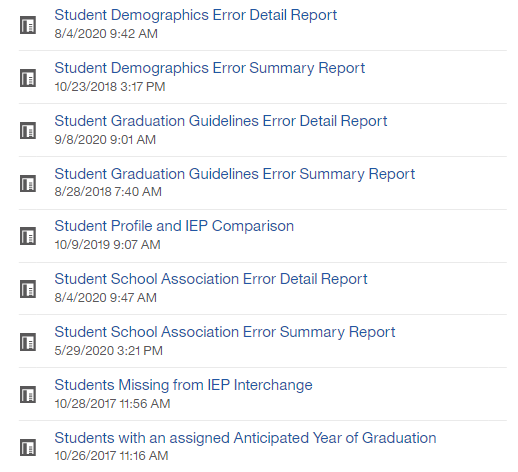 20
Common Student Demographic Errors
Language Proficiency – A student's English language proficiency is described by his or her ability to speak, listen, read, and write in English.  
English Learners (EL):(1) NEP Non-English Proficient(2) LEP Limited English Proficient(6) FEP Fluent English Proficient Monitor Year 1(7) FEP Fluent English Proficient Monitor Year 2(8) FEP Fluent English Proficient Exited Year 1(9) FEP Fluent English Proficient Exited Year 2  
Non-EL students must be coded as (0) NA or (4) PHOLTE Primary or Home Language Other Than English 
Former English Learners are coded as (5) FELL- Former EL 

*Student should have the same language proficiency as coded in Student October*
21
Common Student School Association Errors
Date First Enrolled in the United States 

Districts may zero-fill this field and CDE will calculate the date of first enrollment based upon the date a student first had an entry date in a CDE student interchange data collection. 

Student’s date of first enrollment will be calculated based on the earliest entry date in Kindergarten and greater. 

If a date has been entered for a student, CDE will not override that field with a calculated value, though the entered value may not be more recent than the date CDE calculates.
22
Exceptions
my.syncplicity.com
This is where you will upload exceptions for me to review
The folder is Student

Exception template
Use this to add exceptions to and upload to Syncplicity
Please notify me via email when you have uploaded a new exception request to Syncplicity


Step by step directions here
23
Snapshot Process Overview
Create Student End of Year snapshot  (Student Profile → Snapshot)
Creating a new snapshot will remove your previous snapshot
Go to “Cognos Report” on the Pipeline menu to download errors and warnings
Correct errors (within the Pipeline or by loading new interchange files)
Once all edit checks have passed, submit approval of your data to CDE
Use Cognos Report to validate data
Student Profile -> Status Dashboard -> Submit to CDE
You cannot download the signoff form until December 
CDE identifies dropouts from prior years showing up in other districts
CDE checks across all districts to make sure student exit type is valid



Note: all errors must be resolved before continuing to the next step in the process
24
Creating a Snapshot
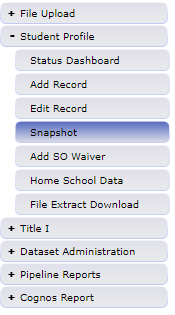 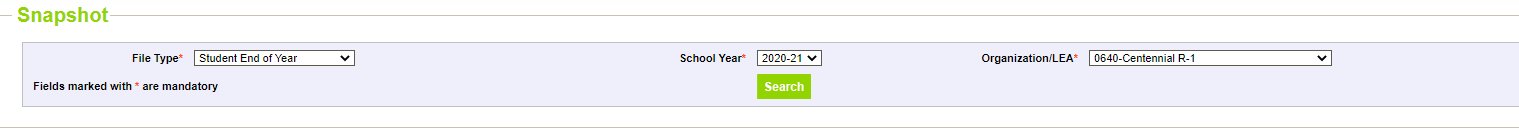 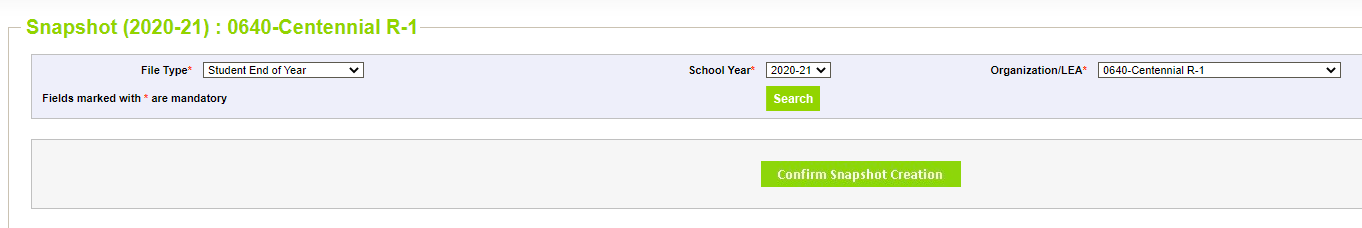 Snapshot creation confirmed
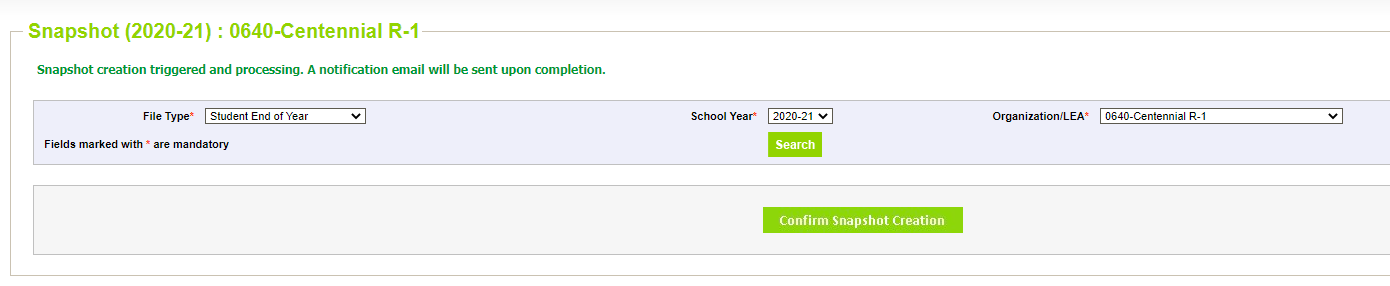 25
Snapshot Pipeline Reports - Errors
You can view your errors through Data Pipeline
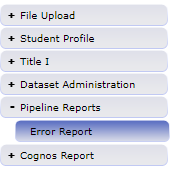 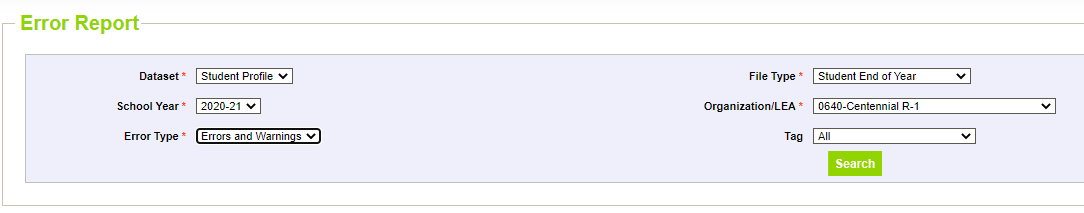 Select warnings and/or errors
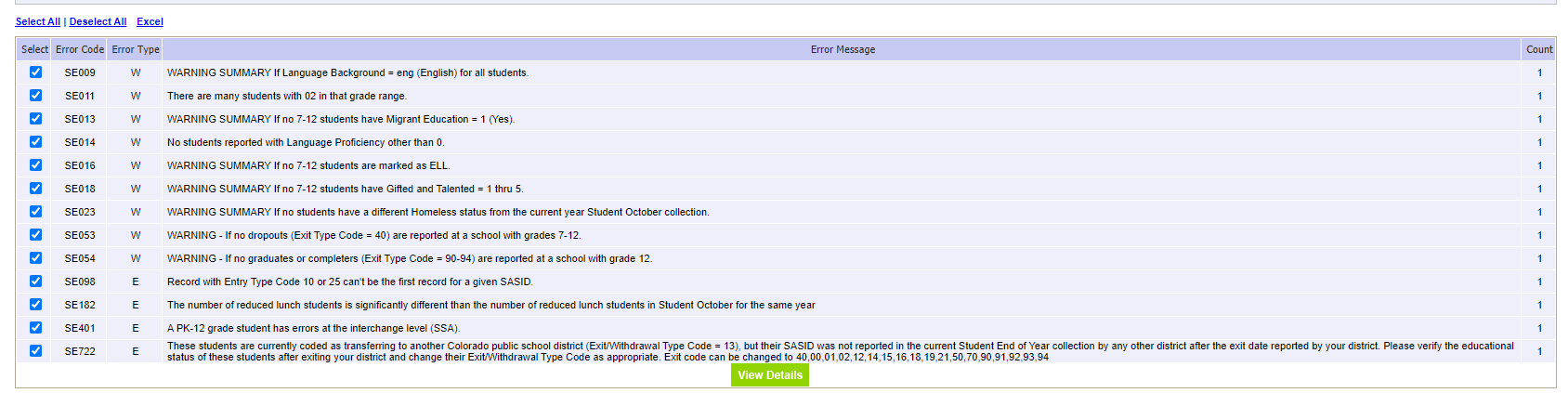 Click “view details” to see which students are flagging errors
26
Snapshot Cognos Reports
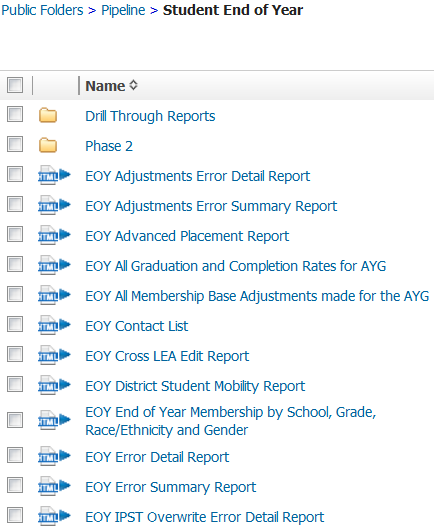 These are the Snapshot Error Reports
27
Common Snapshot Errors
All Snapshot level errors are posted in the Student End of Year Business Rules file. 
You can find the file on the Student End of Year website
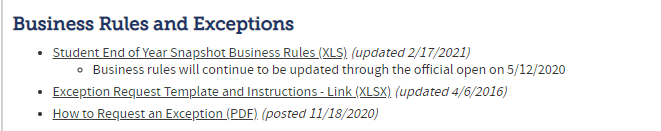 28
Entry and Exit Types
Entry and exit types and dates are used to track an overview of a student’s enrollment throughout the year. 

A full list of the possible Entry and Exit types are available in the Student School Association (SSA) file format:
On the Student Interchange website
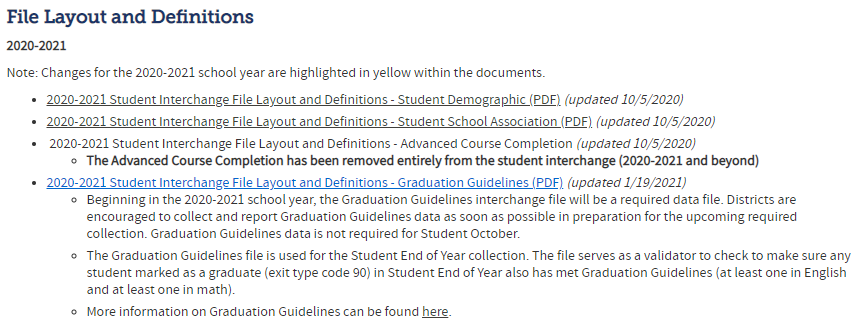 29
Why do we use entry and exit types?
Entry Type – Indicates how a student entered the school or district
02 – Continuous in same school (start of year)
05 – Transfer from out of country 
11 – Transfer from school in same district
13 - Transfer from another district
14 – Transfer from out of state 
70 – Return to school after transferring to a GED program
Why do we use entry and exit types?
Exit Type – Indicates how a student exits the school or district
11 – Transfer to school in same district
13 – Transfer to another district
40 – Drop out
90 – Graduate
00 – Student finished the year at the school
Why do we use entry and exit types?
Student returns from prior year (Entry Type 02)
Student exits to transfer to another district (Exit Type 13)
Later in the year student comes back from another district (Entry Type 13)
Student exits for the summer (Exit Type 00)
Common Errors
Common issues
SE 400’s Records not getting into snapshot
Please make sure primary school flag is set correctly in student school association file. The primary school flag must be set to 1 for the student to appear
Check to see if the record is in error in student interchange file
Validate the pupil's attendance code is correct

SE060 Student reported on Student October not in Student End of Year
If a student was reported on Student October,  system expects record for student on October 1st in Student End of Year
Use Syncplicity to request an exception
Common Errors
SE404 One-Day Records
SE404 errors trigger when a student exited the previous year with a 00 exit type
Over the summer, the student left and never attended during the 2020-2021 school year
The student will still need a record indicating where they are attending school

For example:
Submitting a Snapshot
Once you’ve completed resolving your snapshot errors, you will want to submit your snapshot.
Deadline is Thursday, September 9th
	(Soft Deadline is Thursday, September 2nd)

Submit your snapshot through the status dashboard




The collection is not over at that point. There are two additional phases for data validation: 1) The Cross-LEA Phase and the 2) Post-Cross LEA Phase.
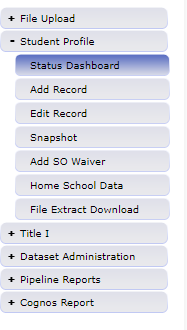 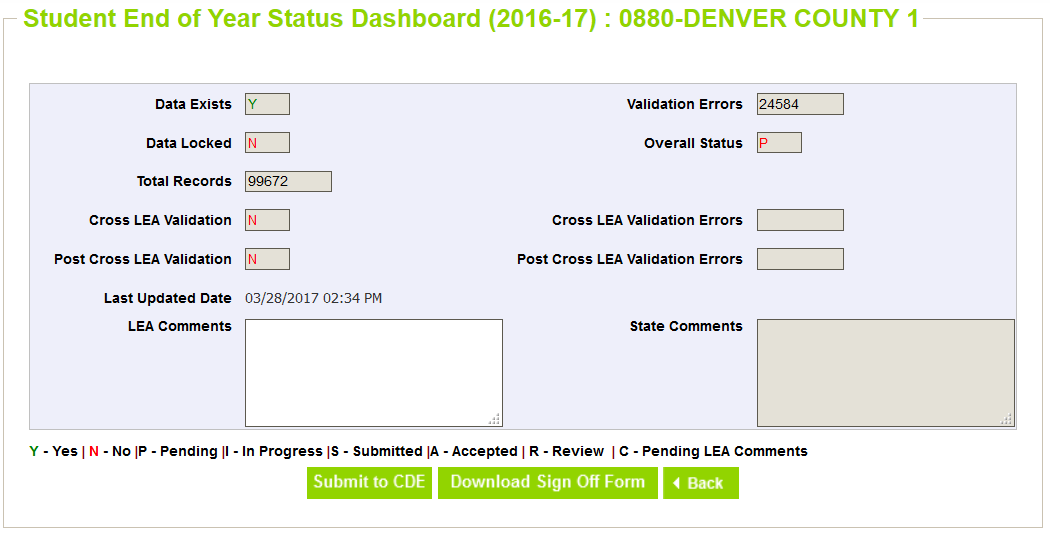 37
Cross LEA Phase
38
Cross LEA Process
Once all districts have their data submitted and locked CDE will run the Cross LEA process

Once the Cross LEA Validation is complete, districts will receive an email
New errors are generated during this process
Two types of Errors
Current Year Errors
Prior Year Errors
Cross LEA Process
Current Year Errors
May require editing records to change the exit type of a student
Edit Record Screen is in data pipeline under Student Profile
Just make sure you select the correct school year by the time we get to Cross LEA the 2021-2022 school year will be the default option

Prior Year Errors
How your district reported a student in the previous Student End of Year does not match this year’s records. 
You may need to add a one-day record
Submit an Adjustment
Cross LEA Adjustment File
Adjustment File Resources on EOY Snapshot Webpage
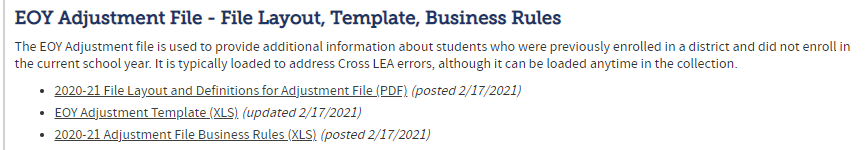 Cross LEA Adjustment File
Two ways to make an adjustment:

1. Upload an Adjustment File
If you have more than a couple of adjustments to make it is probably easier to complete a file upload. 
This upload works just like a student interchange upload

2. Create an Adjustment Record within Pipeline
If you only have to create an adjustment for one or two students, then it might be easier to create an adjustment record within pipeline
Just use the Add Record option under Student Profile and select Adjustment
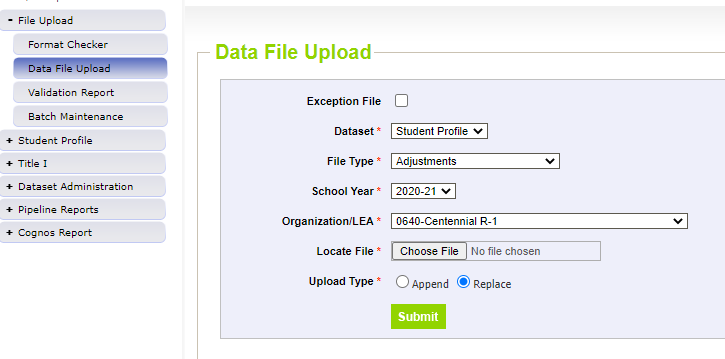 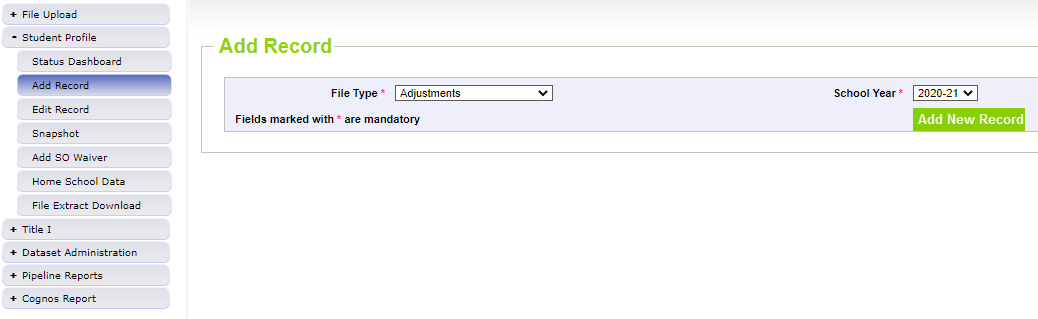 Cross LEA Adjustment File
Adjustments are used to modify records from the prior year for students who were reported as dropouts, expulsions, and HSED transfers

Adjustments may have errors and you will need to correct them to get the adjustment to work

Once your adjustments file is error free you will need to create a new Student End of Year snapshot to clear the errors/warnings that were triggered in the cross LEA process
Cross LEA Process
Once you have made changes to your data as a part of the Cross LEA process and added any necessary adjustments. 

You will need to get your Student End of Year snapshot back to zero (0) errors
This may mean making changes to your SSA file or adding more adjustments

When you have another error-free snapshot you will want to:
Validate your data using Cognos reports to ensure your rates and other information is accurate
Submit snapshot to CDE again
Post-Cross LEA Phase
45
Post Cross LEA Process
Once all districts have resubmitted their data to CDE after the Cross LEA process CDE will run the Post Cross LEA process

The Post Cross LEA process identifies students that:
were listed as transfers but were not recovered by other districts
it also identifies dropouts who were recovered by other districts

The Post Cross LEA process will trigger three errors and two warnings:
SE 901, 902, 903, 904 (W), 905 (W)
There are instructions on how to resolve these errors on the Student End of Year Website
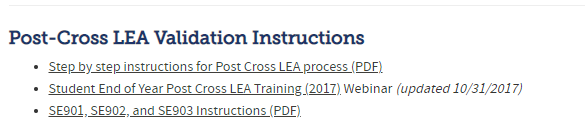 Record Request/ Confirmation of Enrollment and Attendance Template
Used by the receiving district when the student has begun attending the receiving school

Can be used as documentation of transfer ONLY if Date of Enrollment and Date of Attendance are provided

Other record request forms without that information will not be accepted

If the former district lacks this documentation, please use the Request for Confirmation of Enrollment and Attendance
Where can I find more information?
Adequate documentation page


Documents
Adequate Documentation of Transfer List
Record Request/Confirmation of Enrollment and Attendance
Request for Confirmation of Enrollment and Attendance
Notification of Withdrawal
Student Transfer Follow up
Reminder About Transfer Students
Students who tell you that they are transferring in the next school year but who complete all coursework in your district (up to three weeks before the end of school) should have an exit code of ‘00’.  If they are coded with exit code ‘13’ they will be counted as a dropout because they will not have time to show up in another school/district before the end of the year.


When a student is transferring, make sure to follow up with that student immediately to get adequate documentation of the transfer.  This way, you can avoid students unnecessarily being coded as dropouts.
Rates and Reporting
50
End of Year Data Online
Used for school, district and state rates
Graduation & Completion Rates
Dropout Rates
Mobility / Stability Rates


You have access to early versions of these rates in your Cognos reports.
End of Year Data Online
Colorado Graduation Dashboard
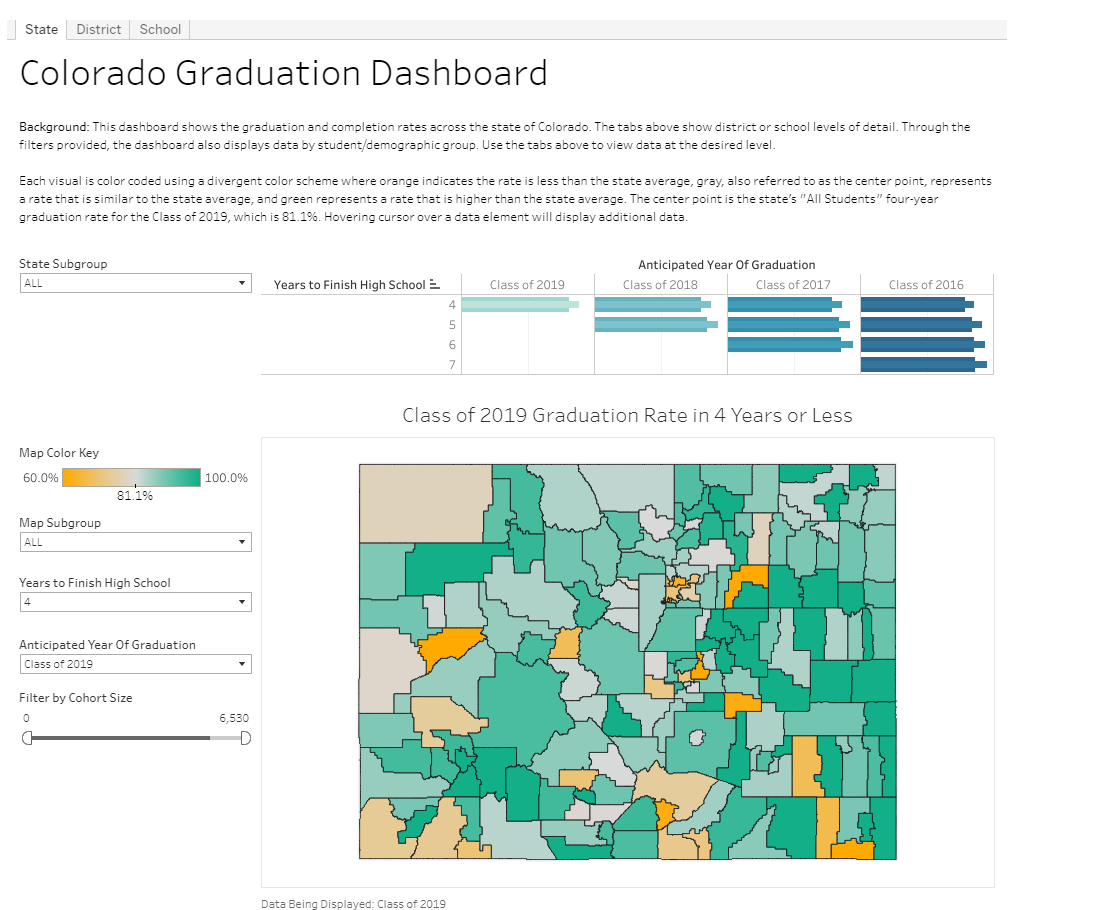 End of Year Data Online
Colorado Dropout Dashboard
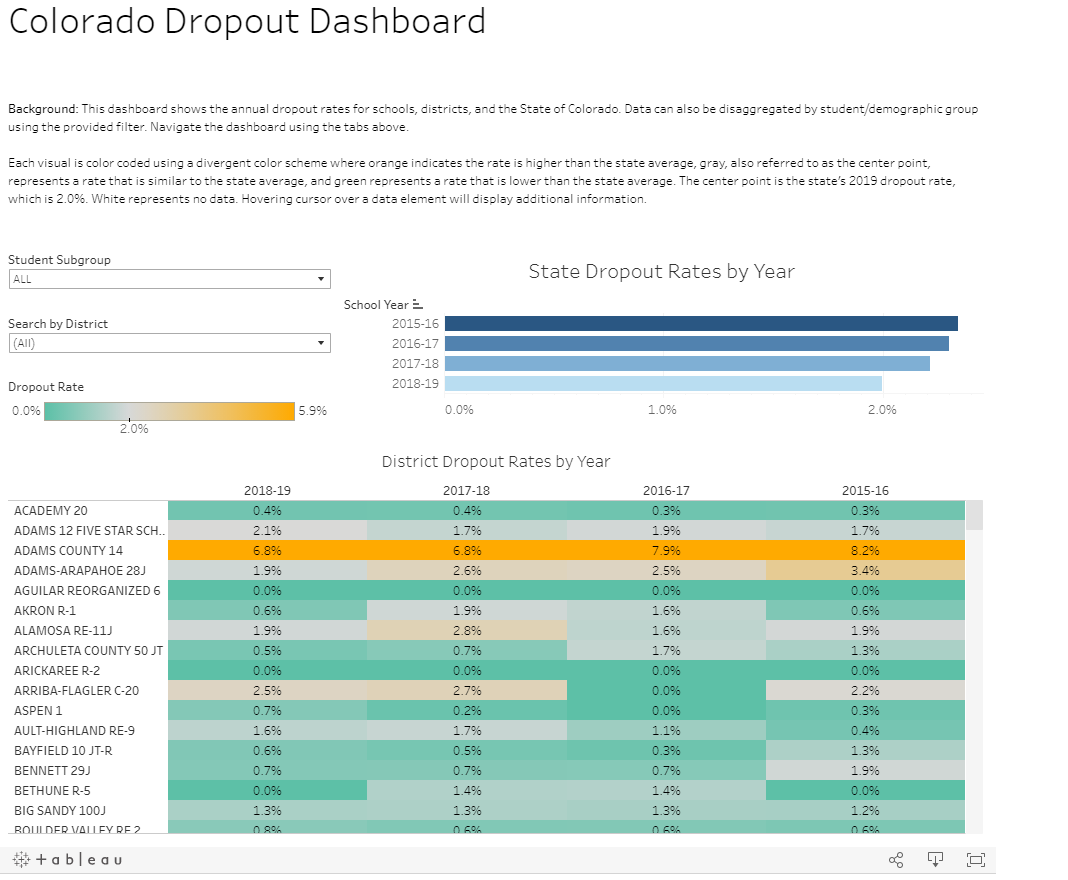 Resources, Contacts, and Glossary
54
Resources
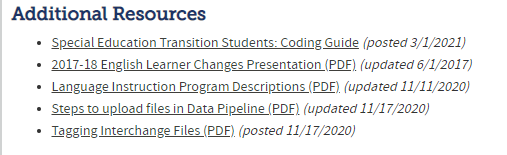 Student Interchange
Graduation Guidelines File Layout
GG, SSA, DEM Business Rules
GG, SSA, DEM Templates


Student End of Year
Timeline
File layout
Business rules
Trainings/schedule
Step by step instructions
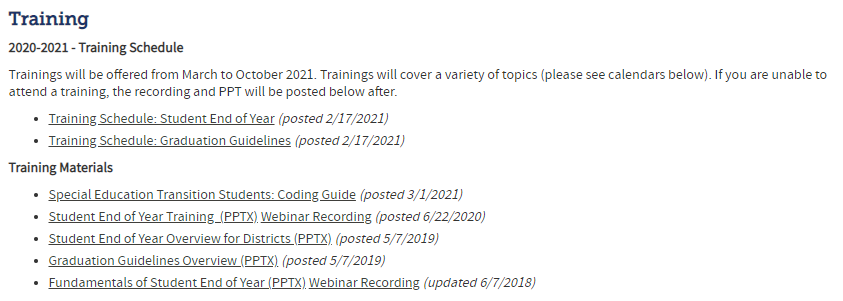 55
Contacts
Glossary
AYG: Anticipated Year of Graduation (4 years after entering 9th grade)
IPST: Instructional program service type (Free and Reduced Lunch, Title 1, Migrant, etc.)
Cohort: Group of students with the same AYG and/or same IPST category
Graduate: Student receiving a High School diploma
Completer: Student receiving GED, certificate of completion
SPF: School Performance Framework
DPF: District Performance Framework
Summer Dropout: Student who leaves 8th grade and is not reported at a public school in Colorado the following year
Thank You!Jesse Coopercooper_j@cde.state.co.us
58